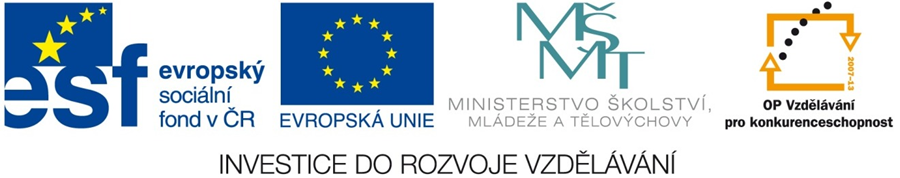 Projekt OP VK č. CZ.1.07/1.5.00/34.0420
Šablony Mendelova střední škola, Nový Jičín
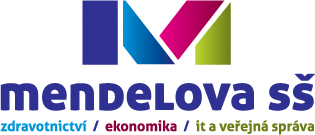 název materiálu:
 
Pascalův trojúhelník
VY_42_INOVACE_TY01_0231
Autor:  Marie Vraná 
Rok vydání: 2014
Tento projekt je spolufinancován ESF a státním rozpočtem ČR.  Byl uskutečněn z prostředků projektu OP VK. Materiály jsou určeny pro bezplatné používání pro potřeby výuky a vzdělávání na všech typech škol a školských zařízení. Jakékoliv další využití podléhá Autorskému zákonu. Materiál je publikován pod licencí Creative Commons – Uveďte autora - Neužívejte komerčně - Nezasahujte do díla 3.0 Česko.
Blaise Pascal
1623 – 1662
francouzský matematik, fyzik, filosof ….
Pascal a matematika
1640 – Pojednání o kuželosečkách
1642 – mechanický počítací stroj
	sčítání, odčítání
1653 – studium hazardních her, kombinatorika
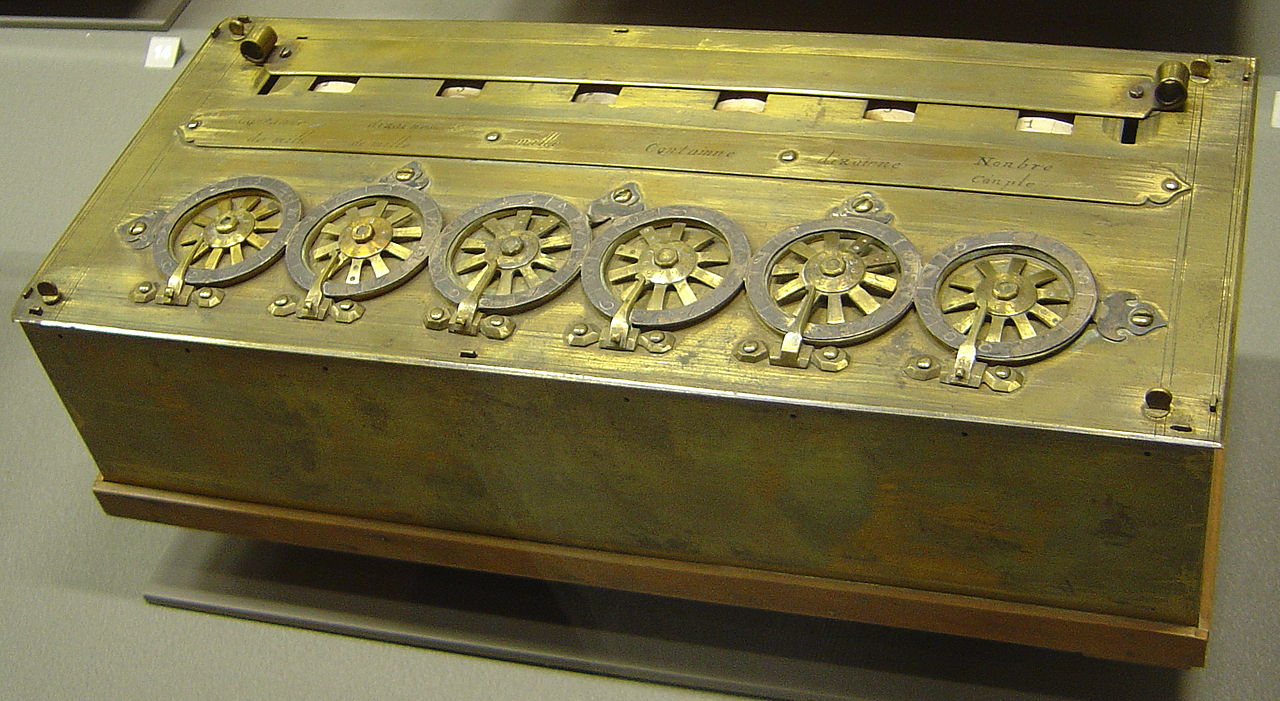 Pascalův trojúhelník
proslul v matematice symetrií a skrytými souvislostmi
Pascal jej neobjevil, jen velmi dobře popsal jeho vlastnosti
znali jej již čínští učenci ve 13. století
Úloha
N-tý řádek Pascalova trojúhelníku
Úkol
Pascalův trojúhelník
Vlastnosti Pascalova trojúhelníku
symetrické rozmístění čísel v řádku


Úkol:
Dopište druhou polovinu dvanáctého řádku:
1  11  55  165  330  462 …
Vlastnosti Pascalova trojúhelníku
Další vlastnosti
Další vlastnosti - diagonály
[Speaker Notes: jedničky 1 1 1 1 1 1….
posloupnost N 123456…
posloupnost trojúhelníkových čísel 1, 3, 6, 10,…]
Další vlastnosti – nepravé diagonály
1
2
5
13
34
Další vlastnosti
Nahradíme v Pascalově trojúhelníku sudá čísla nulami a lichá jedničkami, dostaneme zajímavý vzor:
1
1   1
1   0   1
1   1   1   1
1   0   0   0    1
1   0   0   1   1
1   1   1   0   1   1   1
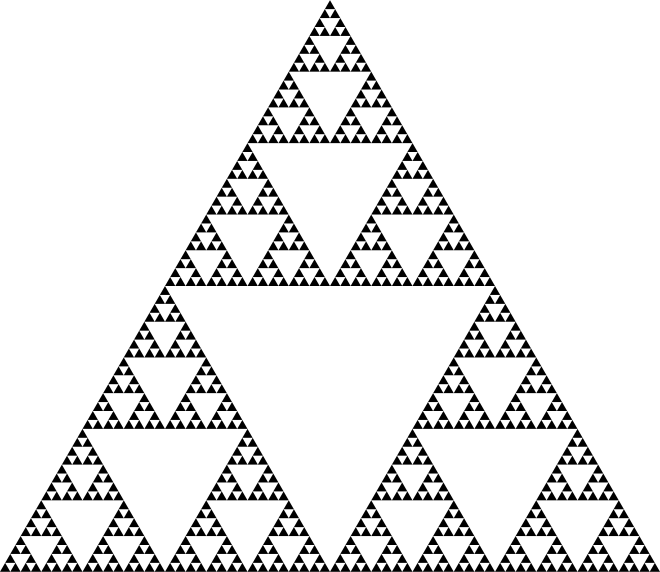 A pro srovnání Sierpinského trojúhelník, kterým se dostáváme k fraktálům….
Zdroje
CALDA, Emil, DUPAČ, Václav. Matematika pro gymnázia. Kombinatorika, pravděpodobnost, statistika. Praha: Prometheus, 2006. 

http://cs.wikipedia.org/wiki/Sierpinsk%C3%A9ho_troj%C3%BAheln%C3%ADk#mediaviewer/Soubor:Sierpinski-Trigon-7.svg